MSAAMulti-State Alternate Assessment
New Test Coordinator Workshop
August 30, 2017
MSAA Overview
Multi-State Alternate Assessment or MSAA 
Assesses English Language Arts (ELA) and Mathematics in grades 3-8, and 11
Alternate Assessment based on Alternate Achievement Standards (AA-AAS) through use of Core Content Connectors
Core Content Connectors (CCC) align to state’s content standards
Academic content designed to frame instruction and assessment of students with the most significant cognitive disabilities
MSAA
Grades assessed – 3-8 and 11 in Math and ELA (reading and writing)
Assessment will be online
4 tiers of questions
Teacher will complete 7 Trainings Modules prior to administering assessment
Test Coordinator complete 6 modules
Scripted assessment and one-on-one
Testing window March 19th through May 4th
Assessment Format
Selected Response – Student selects answer choice
Constructed Response – Students creates response
Open Response – Students communicate answer 
Written Response – Student writing with appropriate supports
Who are your Alternate Assessment Eligible Students?
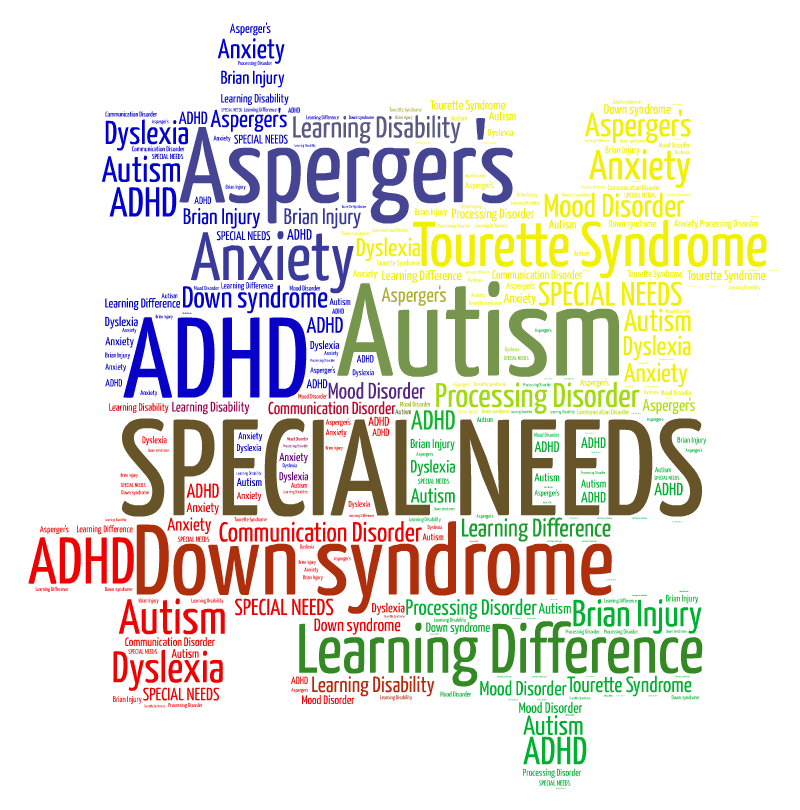 [Speaker Notes: Do you know if you have alternate assessment students (in or out of district placements)?]
Identification
Ensure special education director and/or special education staff know about updated guideline criteria.
IEP team decision based on documented evidence
Student has a significant cognitive disability
The student is learning content linked to States Content Standards via Core Content Connectors (CCC)
The student requires extensive direct individualized instruction and substantial supports to achieve measureable gains in the grade-and age- appropriate curriculum
Accommodations
IEP Team will determine accommodations
Any accommodation used must be documented in the IEP.
Ideally, accommodations should guide day-to-day instruction, which allows a seamless transition to the assessment.
If Yes, student will take the Alt.
Staff notify the campus person.
Campus person will go the enrollment tab.
Check the box “Participates in the Alt Assessment”
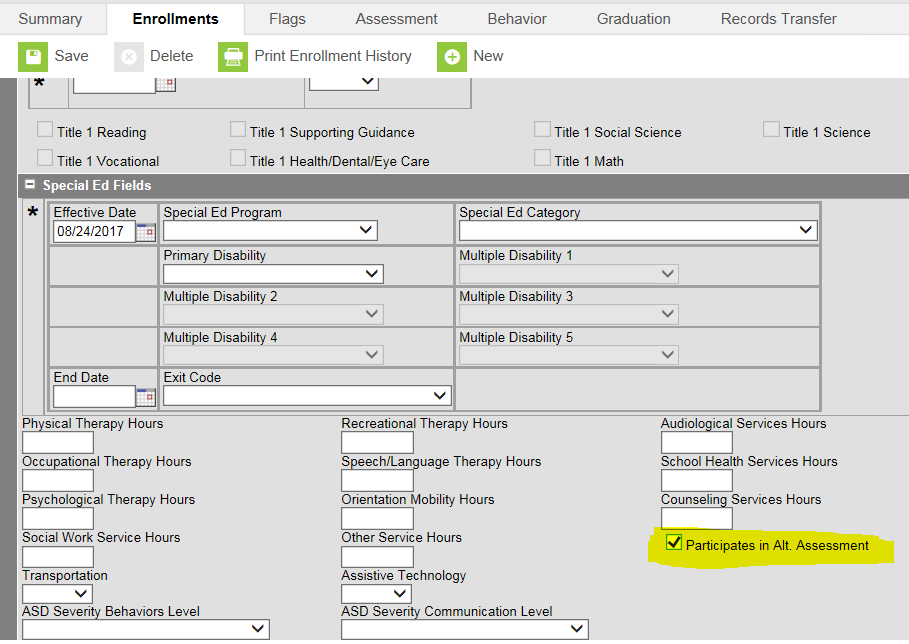 Used for the Assessment Pull
Every Student Succeeds Act (ESSA)
Every Student Succeeds Act replaces ESEA starting in the 17-18 school year
Districts in the past are allowed to count 1% proficient scores of their tested population
ESSA changes so that the state is allowed to have 1% of their tested population participate in the alternate assessment in each content area (Math and ELA)
New: 1% Statewide Participation(ESSA Requirement)
Districts must use the criteria for alternate assessment participation.
If district has more than 1% participation, then they will need to submit justification to the state. It will be publicly reported. 
Note: South Dakota is working on the justification requirements.
State will work with districts to evaluate and, if necessary, assist in reducing numbers.
[Speaker Notes: Past was 1% of the district’s tested student population could count toward proficiency from the alternate assessment.

Now 1% of the state population can participate.  This means if districts]
Who Is Responsible?
Test Coordinator
Test Administer
Provides oversight and ensures assessment is administered as intended.
Share with special education criteria and dates
Ensure data for the alternate assessment students are entered for the data pull
Pre-Assessment Modules
Pull reports from MSAA site
Certified and licensed teacher who works with student 
Pre-Assessment Modules
Must pass with 80% accuracy
Will work one on one with student to complete the assessment
Complete assessment by May 4, 2018
Data
State MSAA ELA
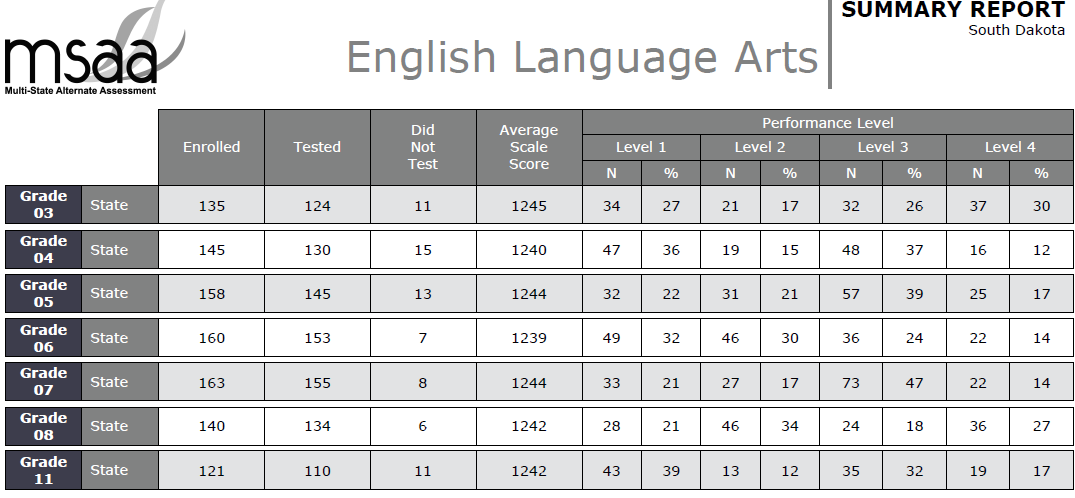 * Includes BIE
State MSAA Math
* Includes BIE
SD Stars Reports
State Report Card
MSAA students are listed in the rooster 
Scores in 1200 
Special Education Reports
Accountability, Participation and Proficiency 
South Dakota Assessment Portal
State, district, and school data
Individual student reports
Email christina.booth@state.sd.us to have District Coordinator account transferred to you if necessary
Significant Cognitive Disabilities: Instruction and Assessment
Resources
Important information
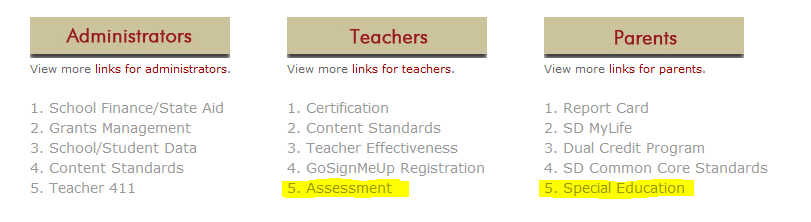 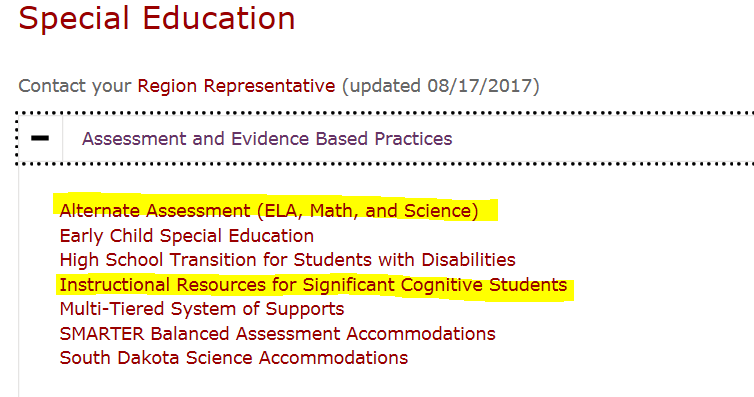 Another Route
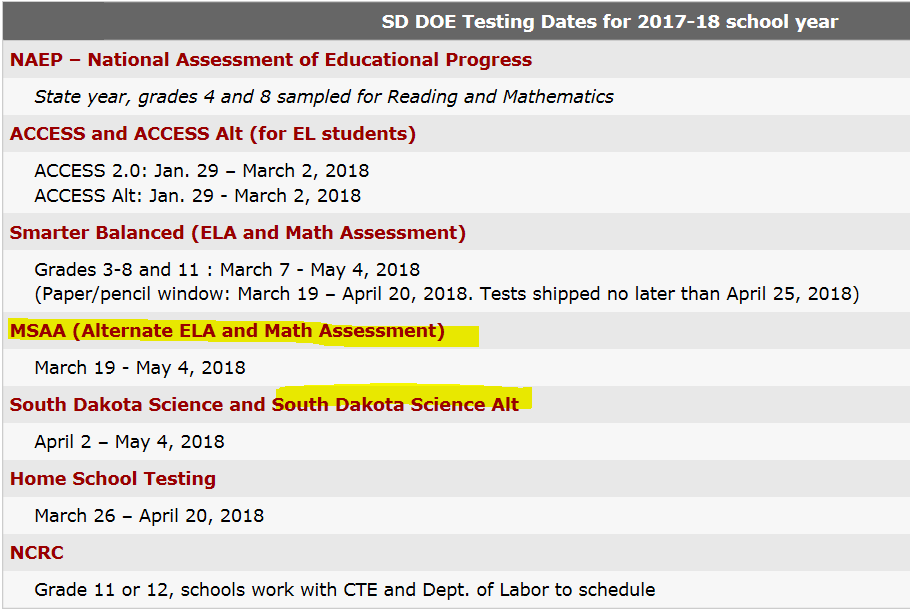 Alternate Assessment: http://doe.sd.gov/assessment/alternate.aspx
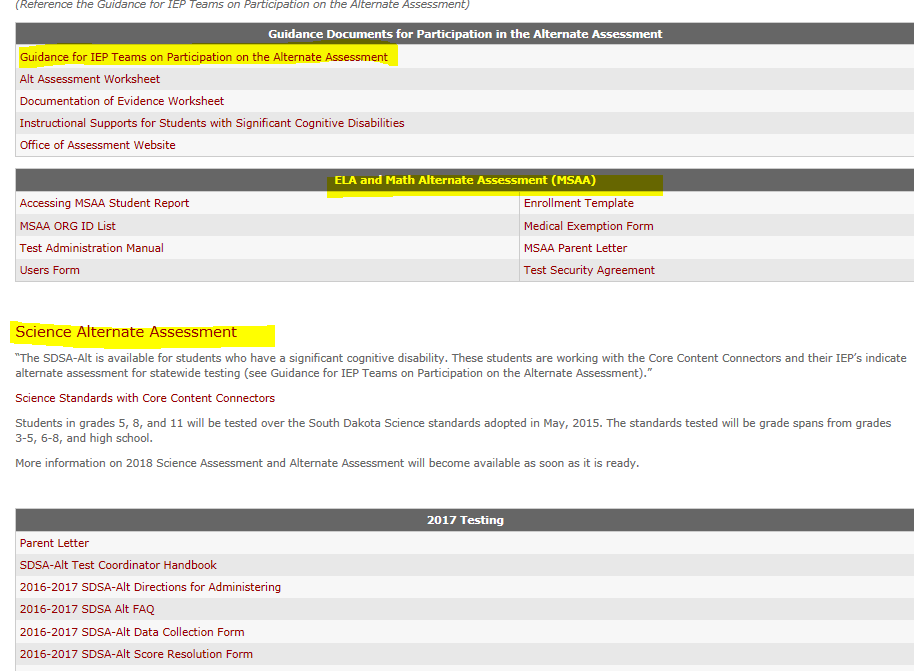 Instructional Supports for Students with Significant Disabilities: http://doe.sd.gov/oess/instructionalSCD.aspx
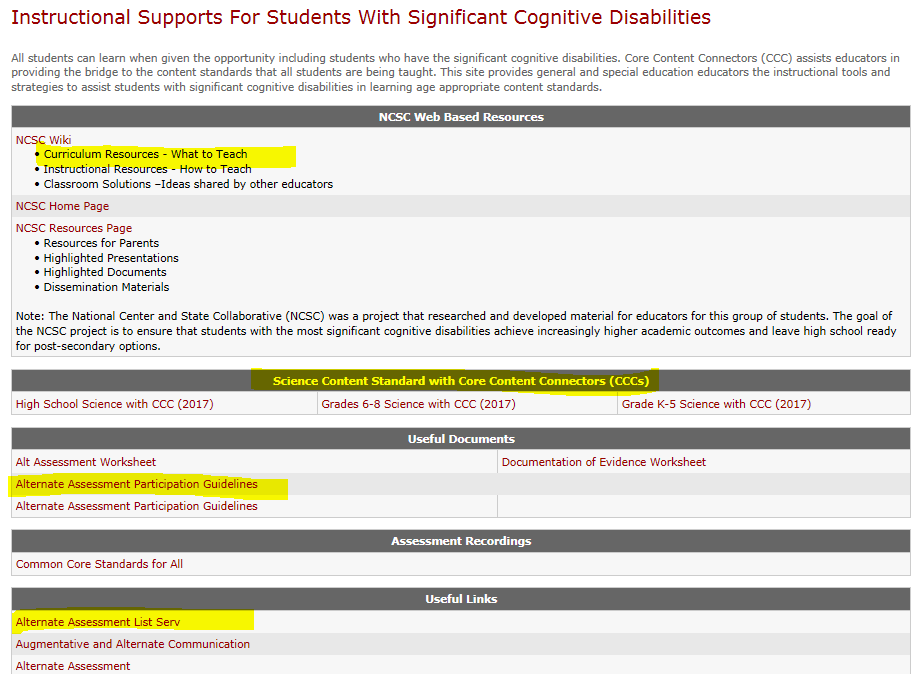 Alternate Assessments
Melissa Flor
Alternate Assessment Coordinator
Special Education Programs
Melissa.Flor@state.sd.us
605.773.6119